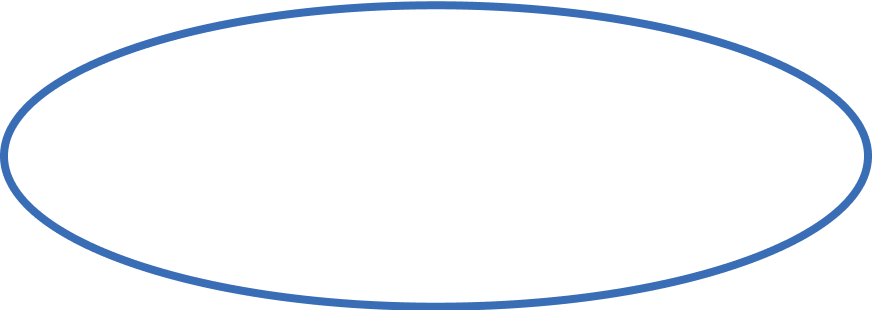 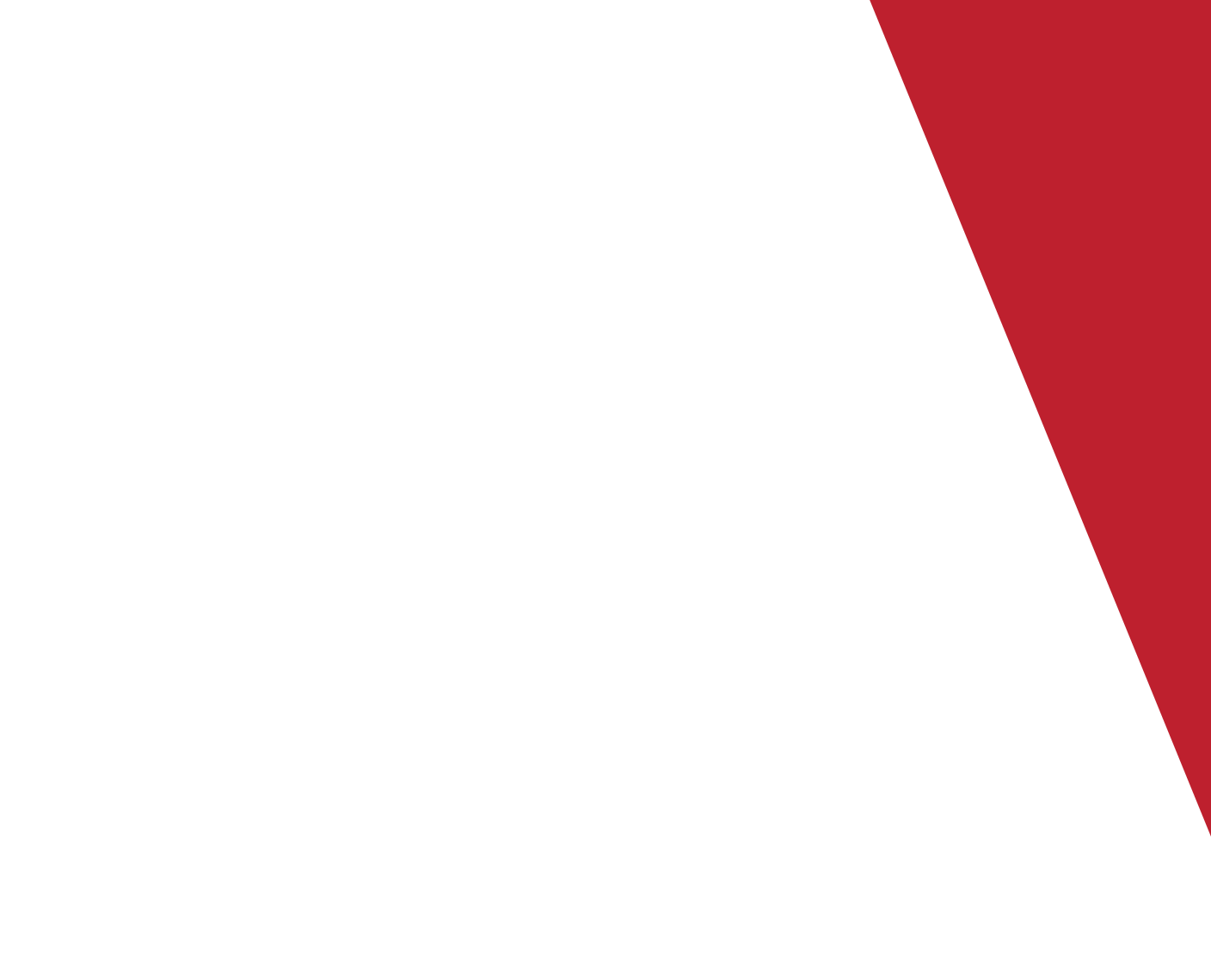 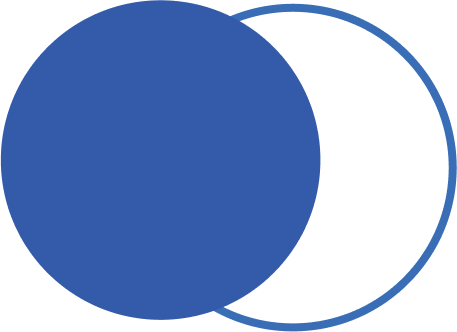 Good morning, Aeries!
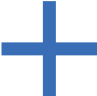 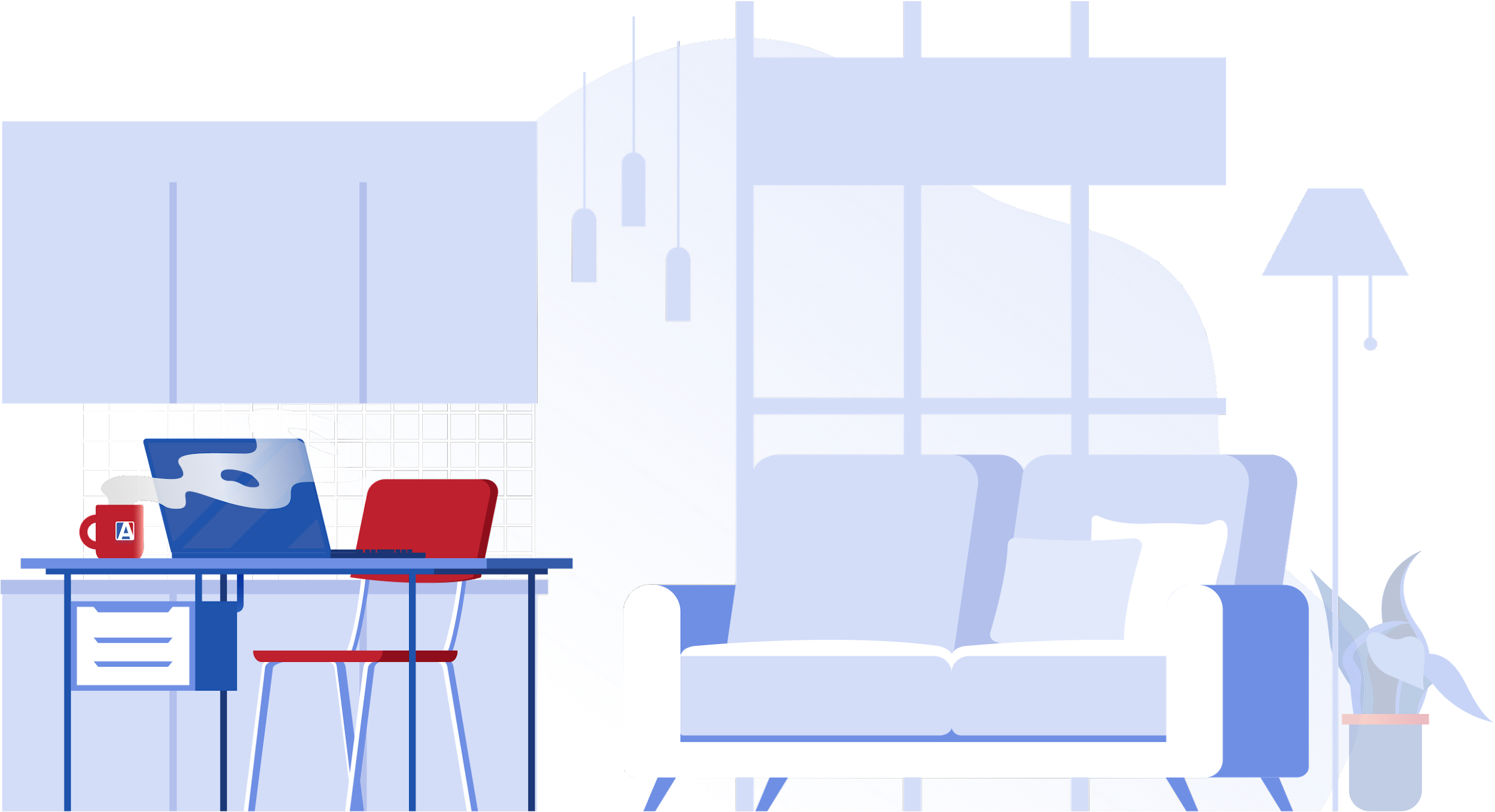 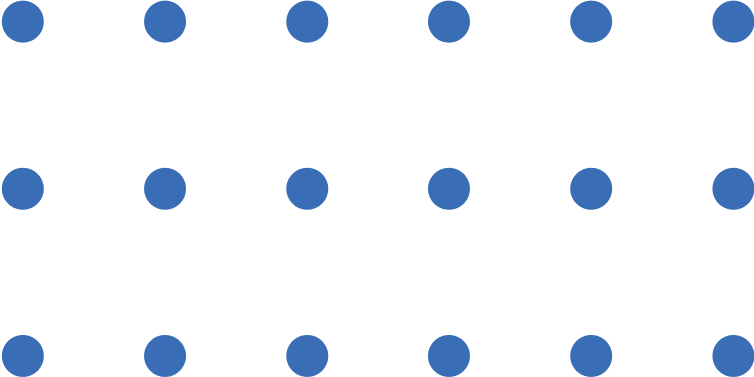 What I Wish 
I Knew on 
Day One
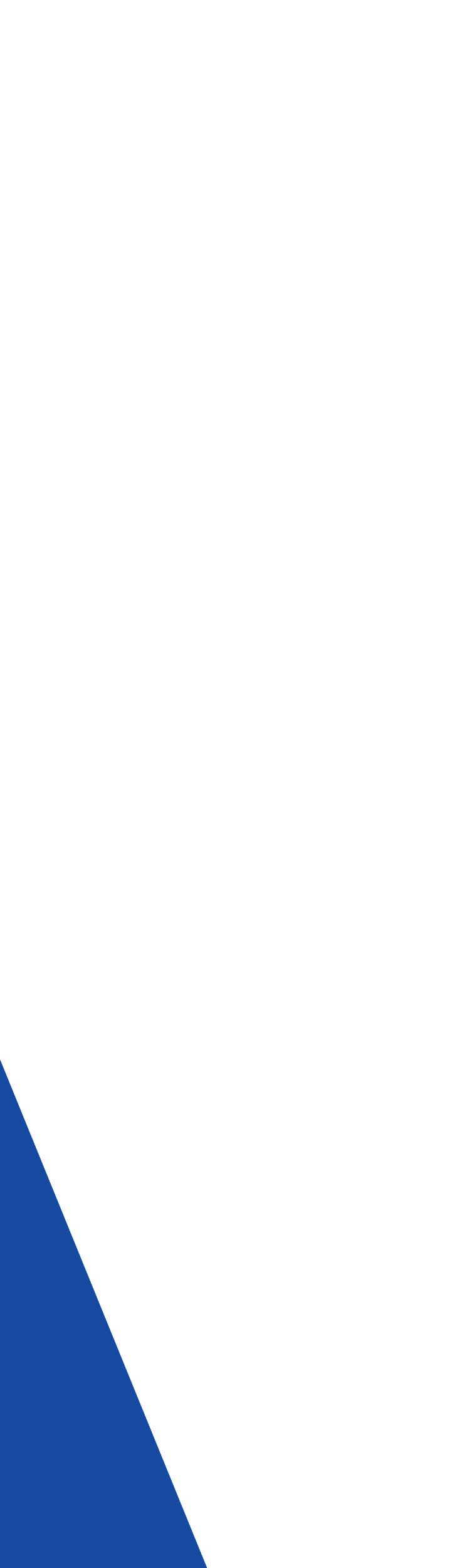 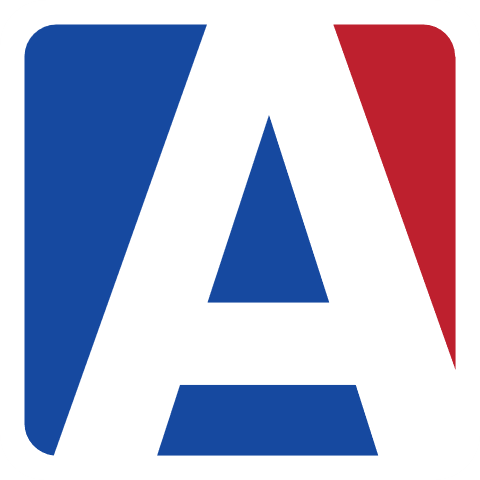 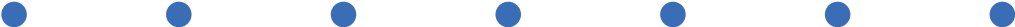 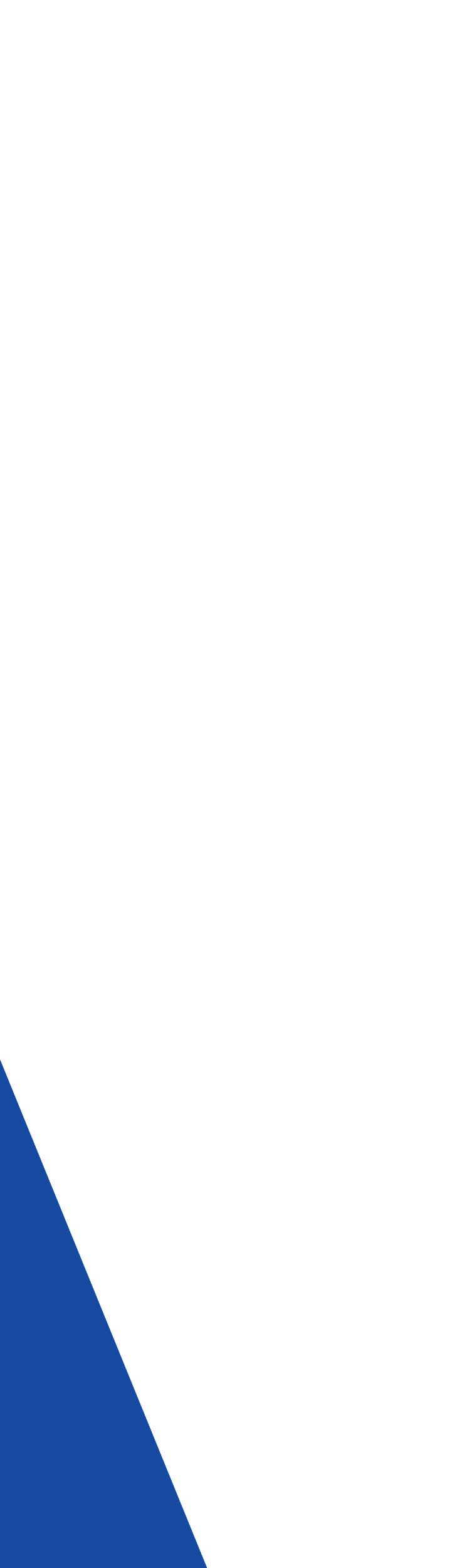 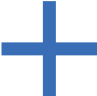 Speaking today:
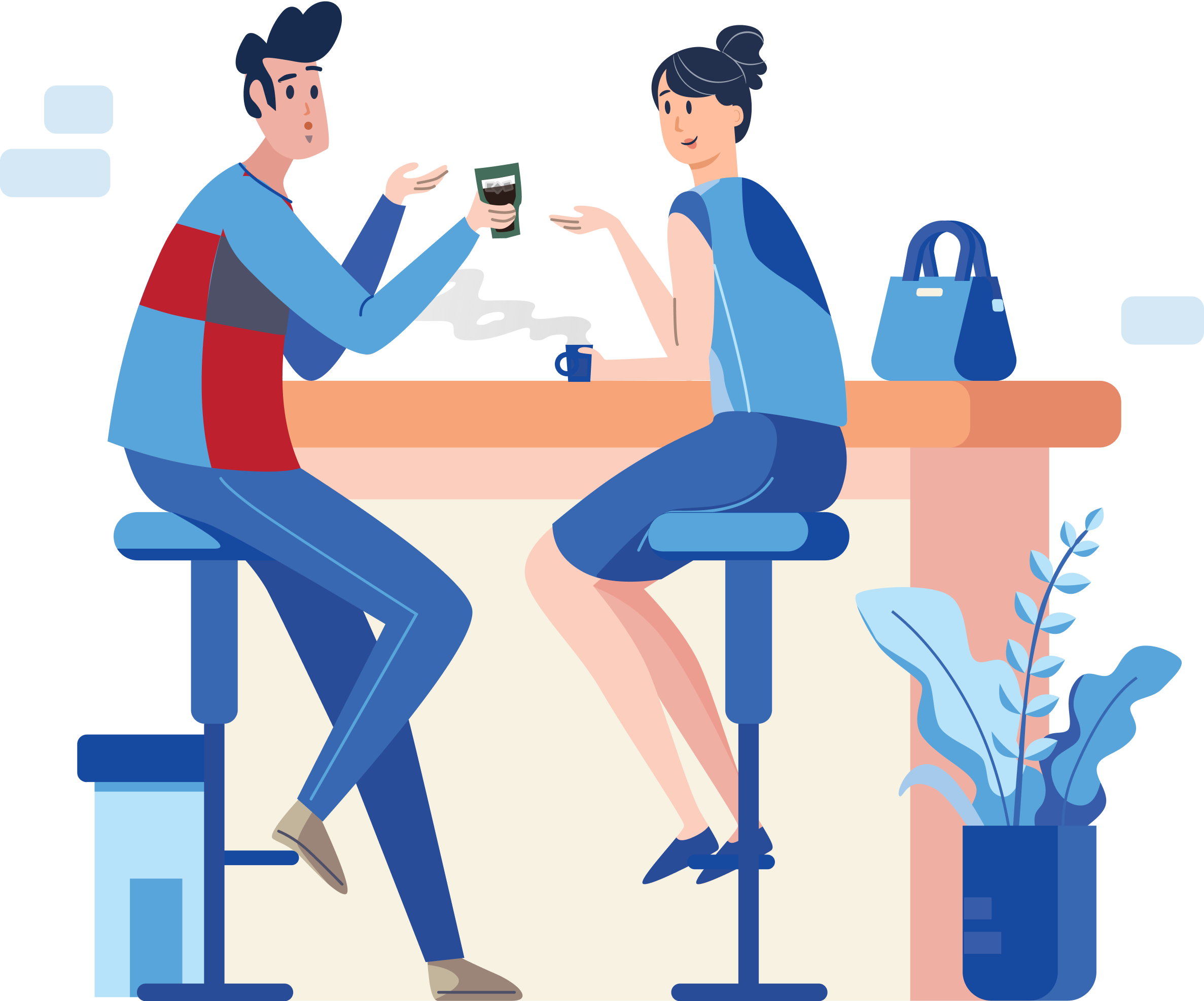 Lindi Dreibelbis |  Aeries Trainer
LindiD@aeries.com
Elena Lohr | Customer Advocate
ElenaL@aeries.com
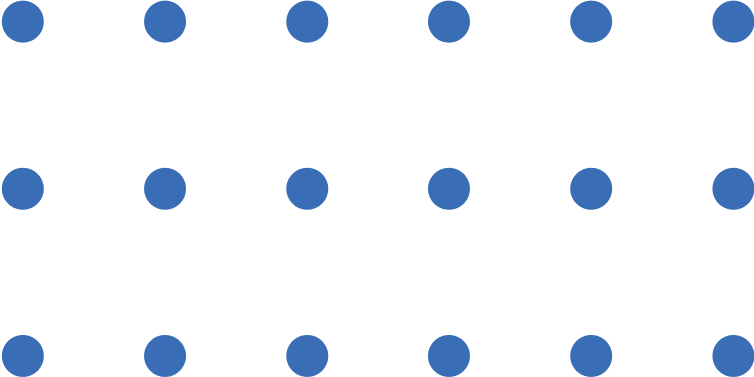 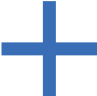 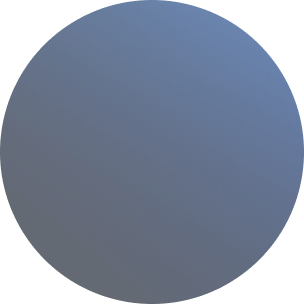 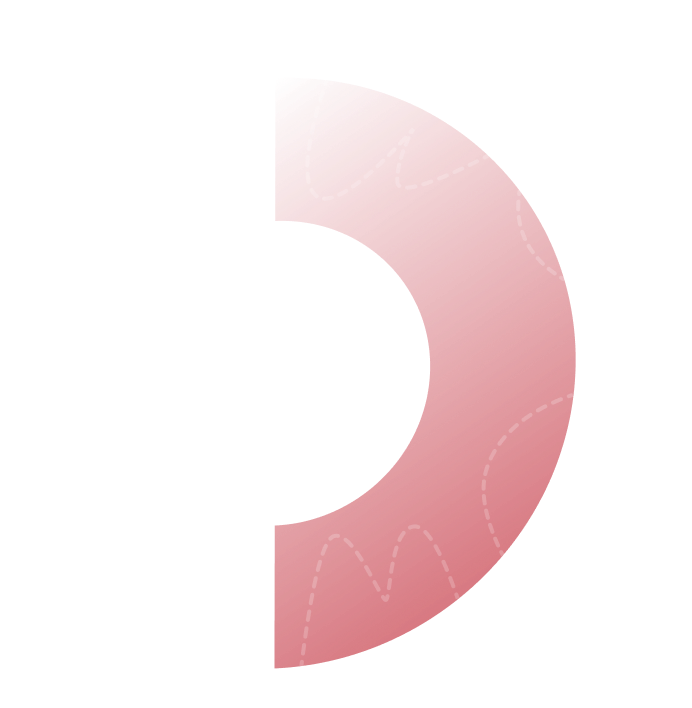 What I Wish I Knew 
on Day One
Learn some practical tools
as a reminder or enhancement to your initial training
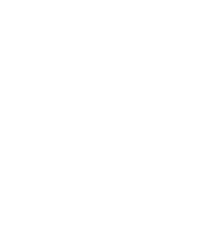 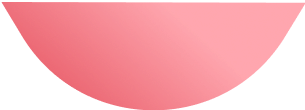 Short & Sweet Practices 
to Assist in Your Work*
Proven Tips & Tricks
District & school calendars, global messaging, student searches, query ?, student monitoring, cheat sheets, icons
Reports to Assist
Lists of code tables, student/attendance/course audits
Resources Galore
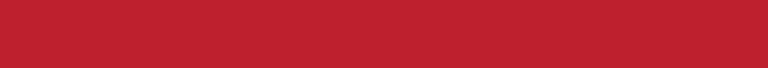 Teacher tools, Aeries support, GMA, webinars, Aeries Academy, training offerings
*All information presented is based on the proper permissions set up 
at the district/school level
District & School Events
Keep your stakeholders informed about upcoming events in the next 60 days. District Events require login at the district level and will show on all school calendars. School Events will not display on the district calendar. To add an event to the school calendar, it must be added at the school level.
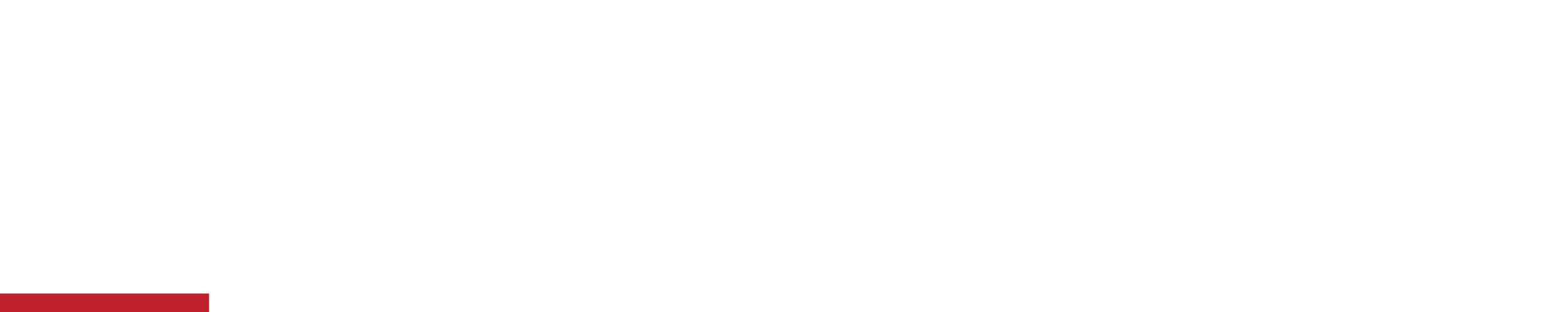 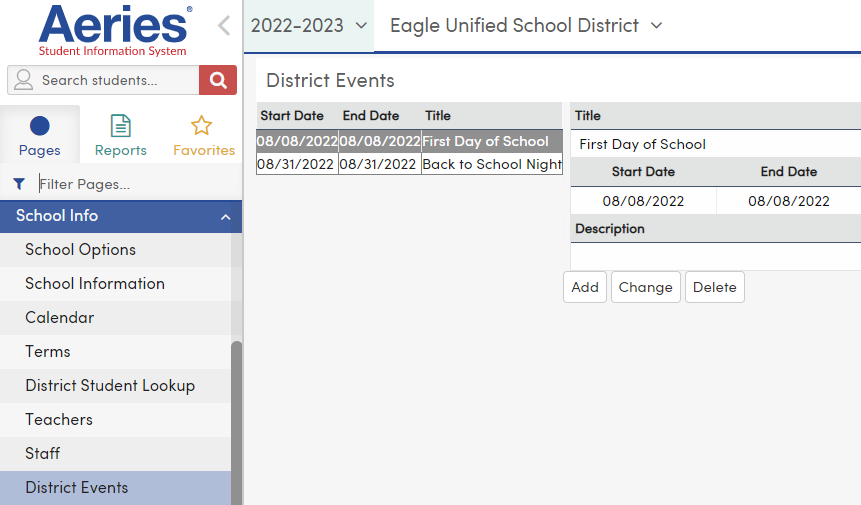 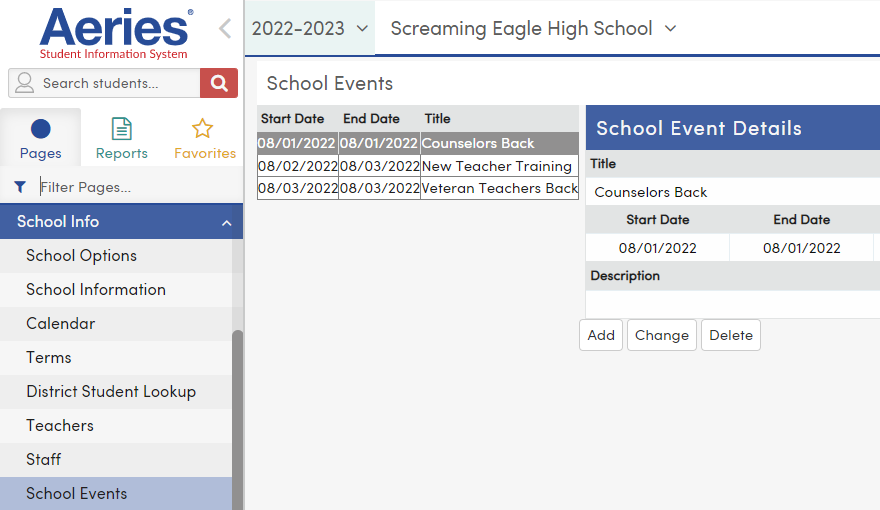 Global Messaging
Messages can be displayed to users, teachers, parents, or students on the home page when they log in at the school or district level. Navigate to Update Global Messages to add the message. Select an expiration date for the message, check the box for the appropriate users and click the save icon.
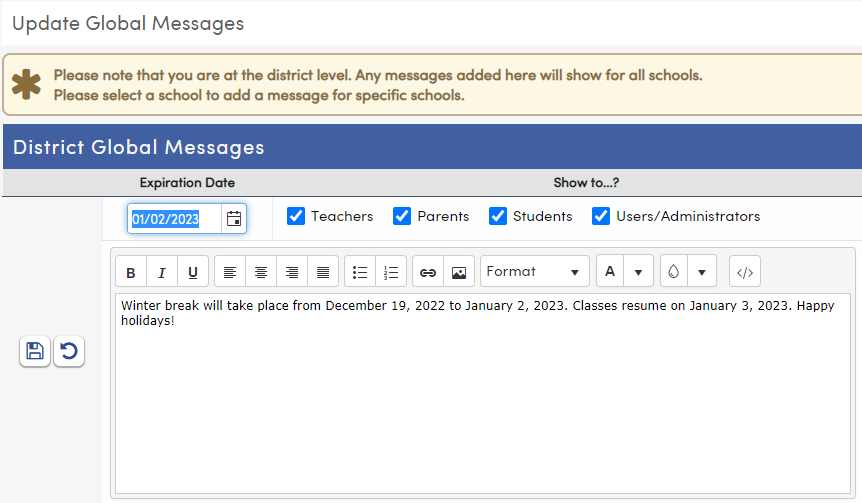 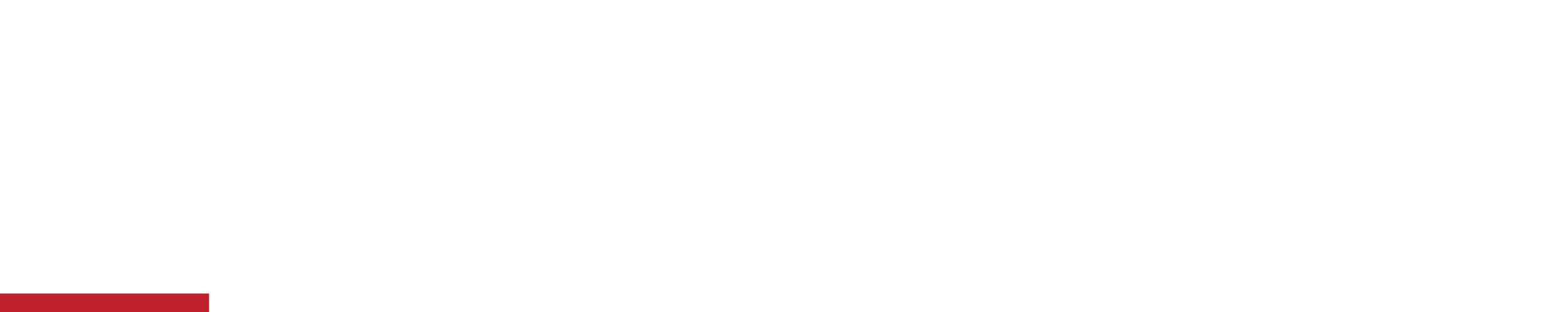 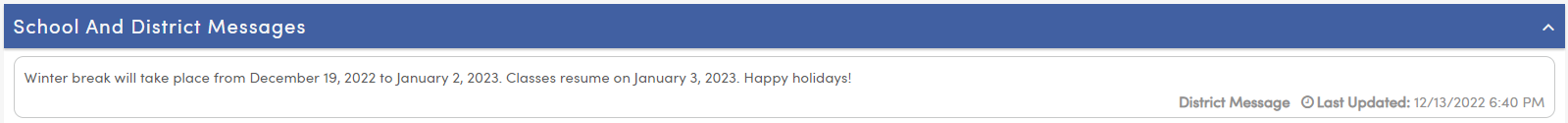 Many Ways to Search for a Student
If searching by any student number, first, middle or last names isn’t enough, remember that Aeries also honors partial searches. Fuzzy Search Results brings up any students that “sound like” who you are looking for, Reverse Lookup allows you to find students by other identifying information and Multi Student Search provides you the tool to look up many students at a time simply separated by a comma.
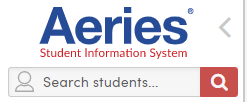 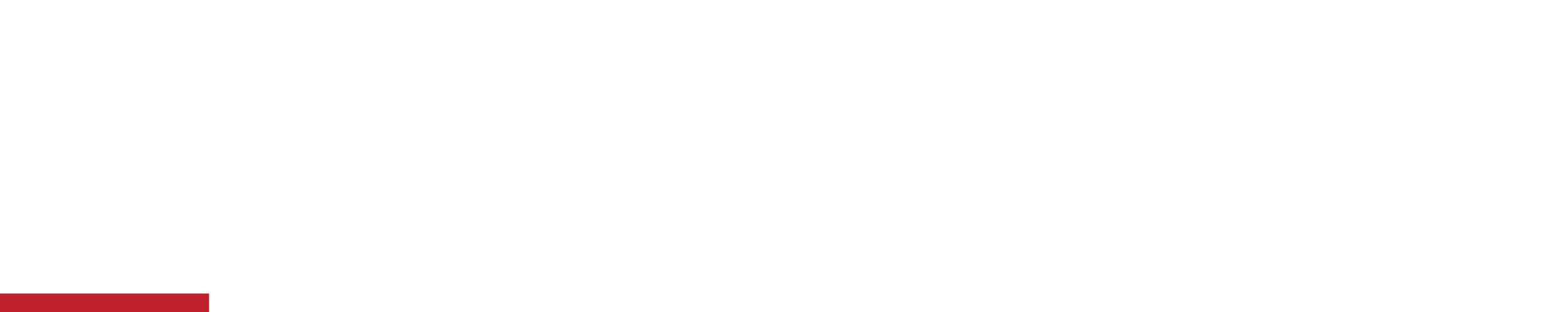 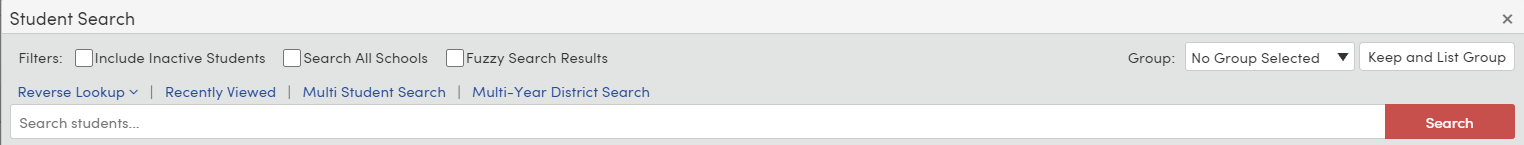 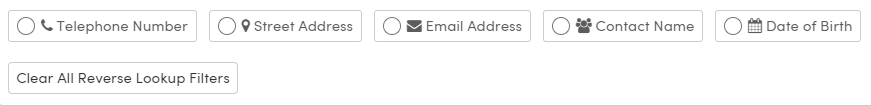 Did a student attend a previous CA school?
Using Student Data/Enrollment History is a fantastic way to double check previous school enrollment in CA or elsewhere in the second tab Other District Enrollment. Also, this is a great reason to make sure it is populated by the Online Enrollment Process or manually.
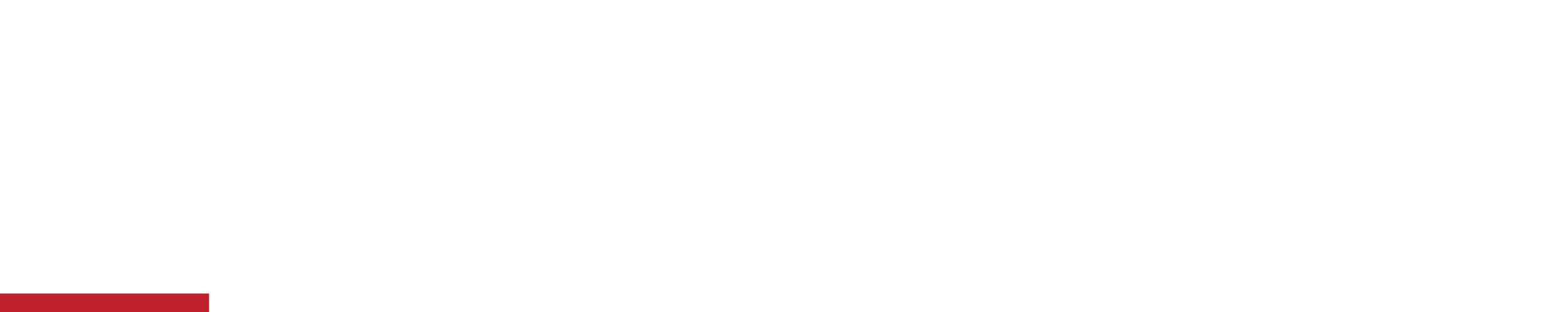 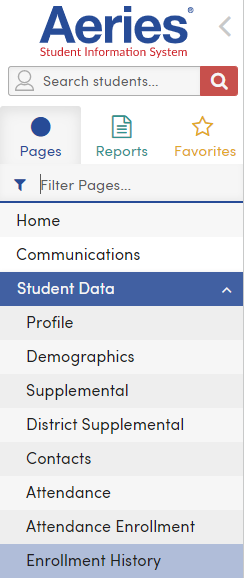 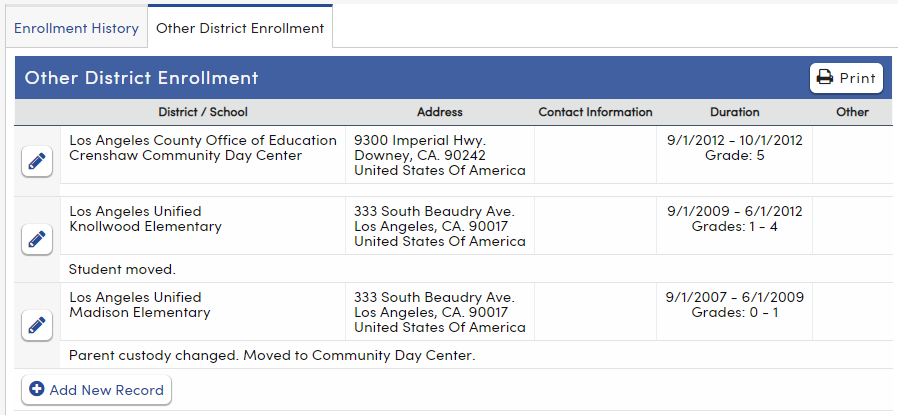 Student Information Bar–Your Cheat Sheet
The gray Student Information Bar is visible on almost every table. Use the tabs to get quick information about individual students. This saves time from navigating to the different tables where the information is housed.
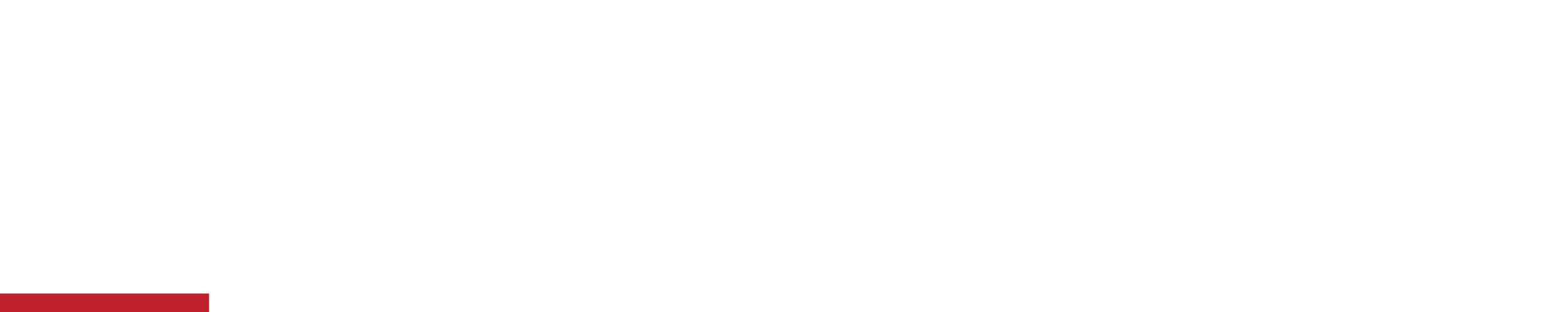 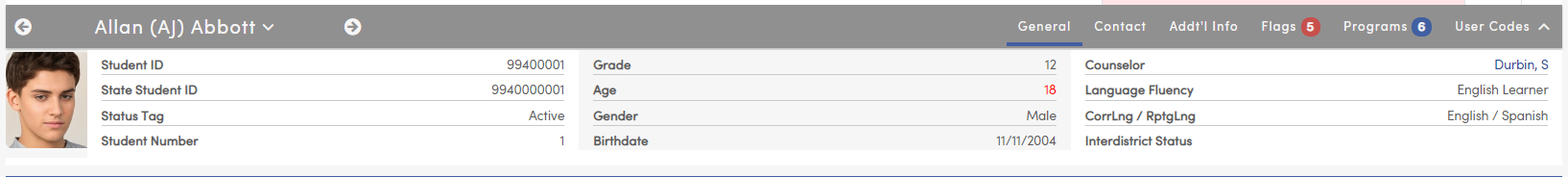 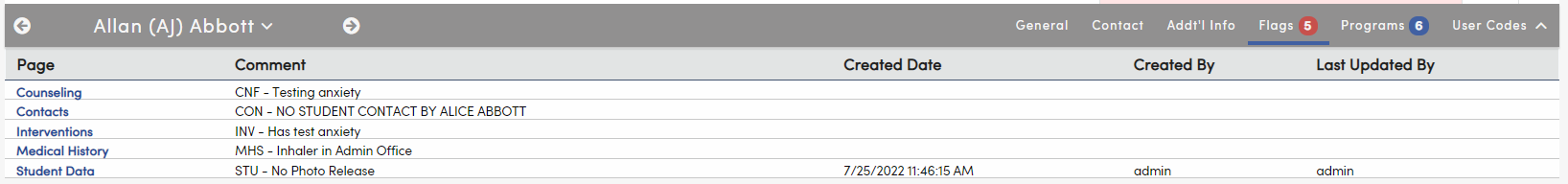 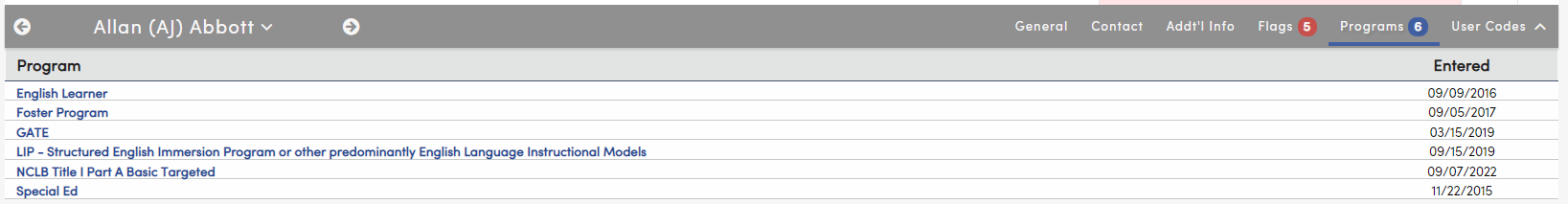 Take a Look at the Whole Child
The Student Data/Profile page houses the Data Snapshot which is a great overview of what is happening in the life of this child. It is a synthesis of the many areas of data that has been inputted in Aeries from different parts of the school. Linked Portal Accounts is an excellent way to see parents and students are partnering in education.
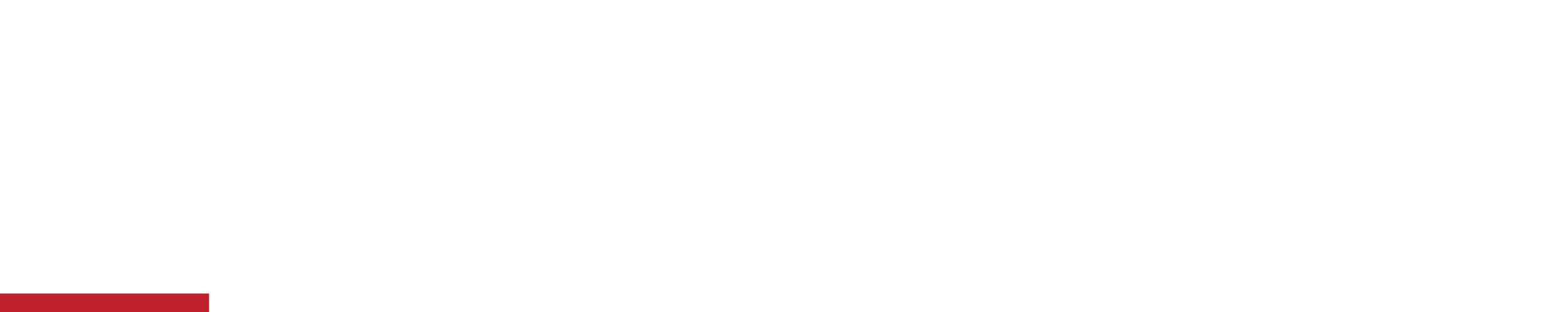 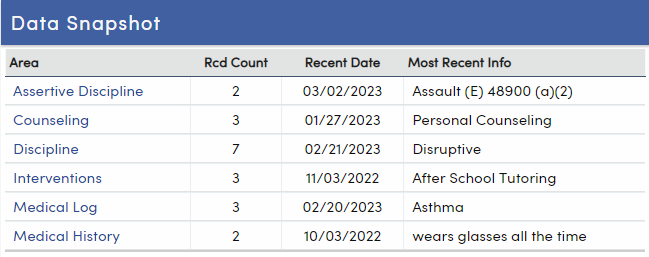 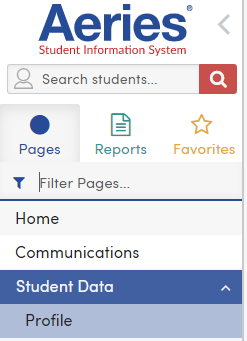 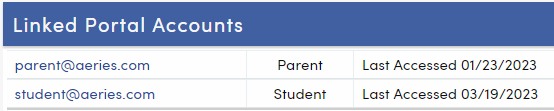 Quick Gradebook View to Monitor Students
If a teacher is using Aeries Gradebook and categories, a quick snapshot of student performance is available right on the Profile page.  Click on one of the Gradebooks and scroll to the bottom, you will find performance by category. This is a great chart to monitor student strengths in each area.
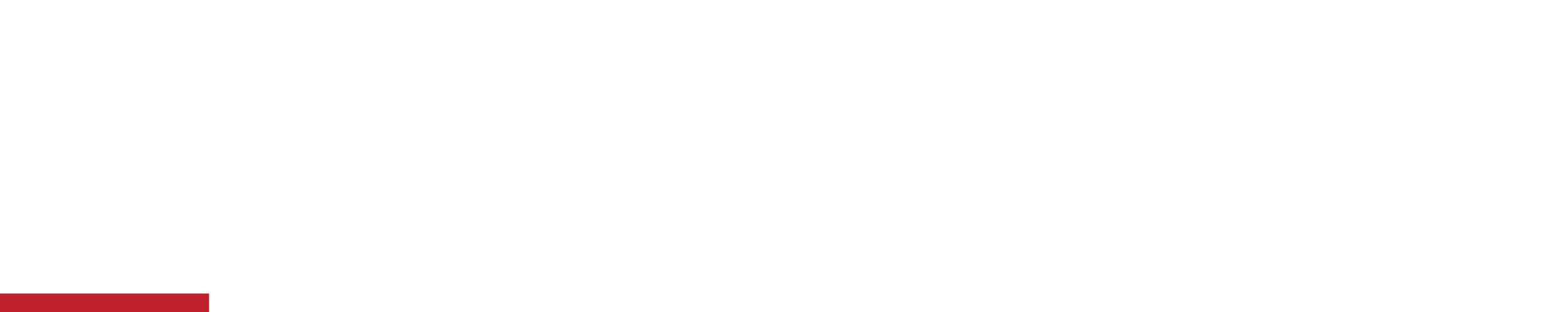 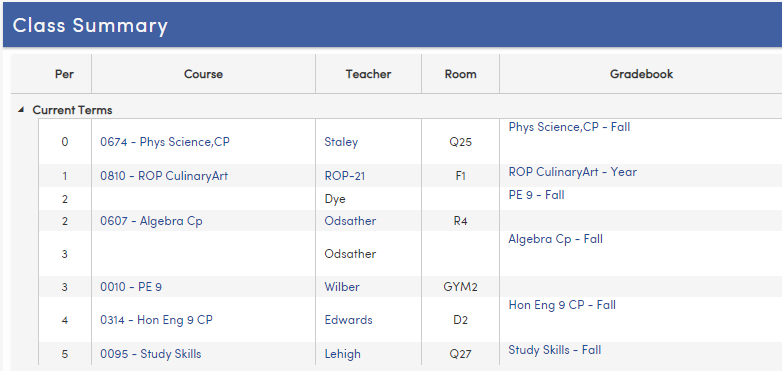 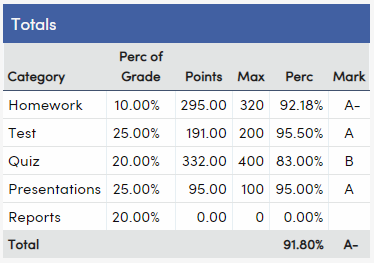 Let the breakfast tools help you create Queries!
Stack of Pancakes or Waffles?
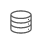 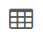 On the top right of your screen you see the breakfast icons. Click either the Stack of Pancakes or the Waffle icon to take you to a great resource to help you in writing queries. You will find the table and fields names on the screen you are currently viewing.
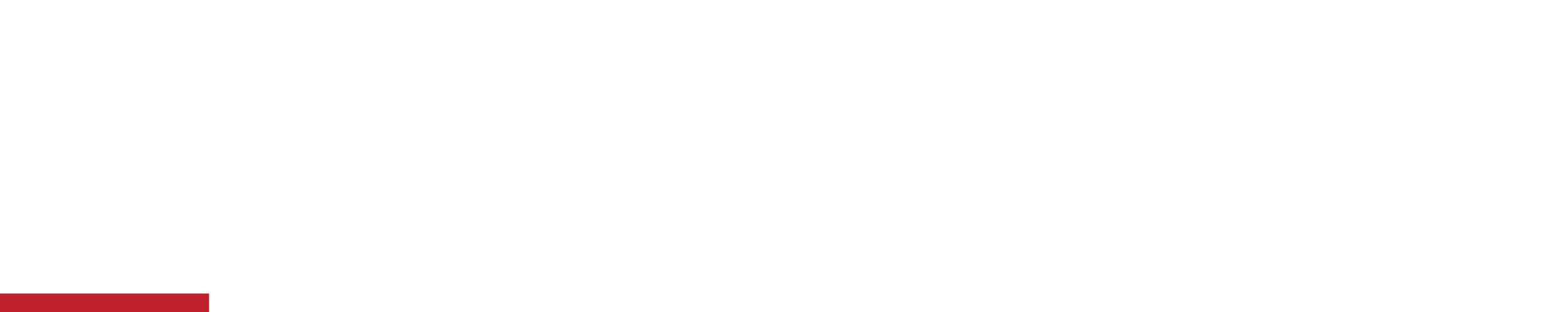 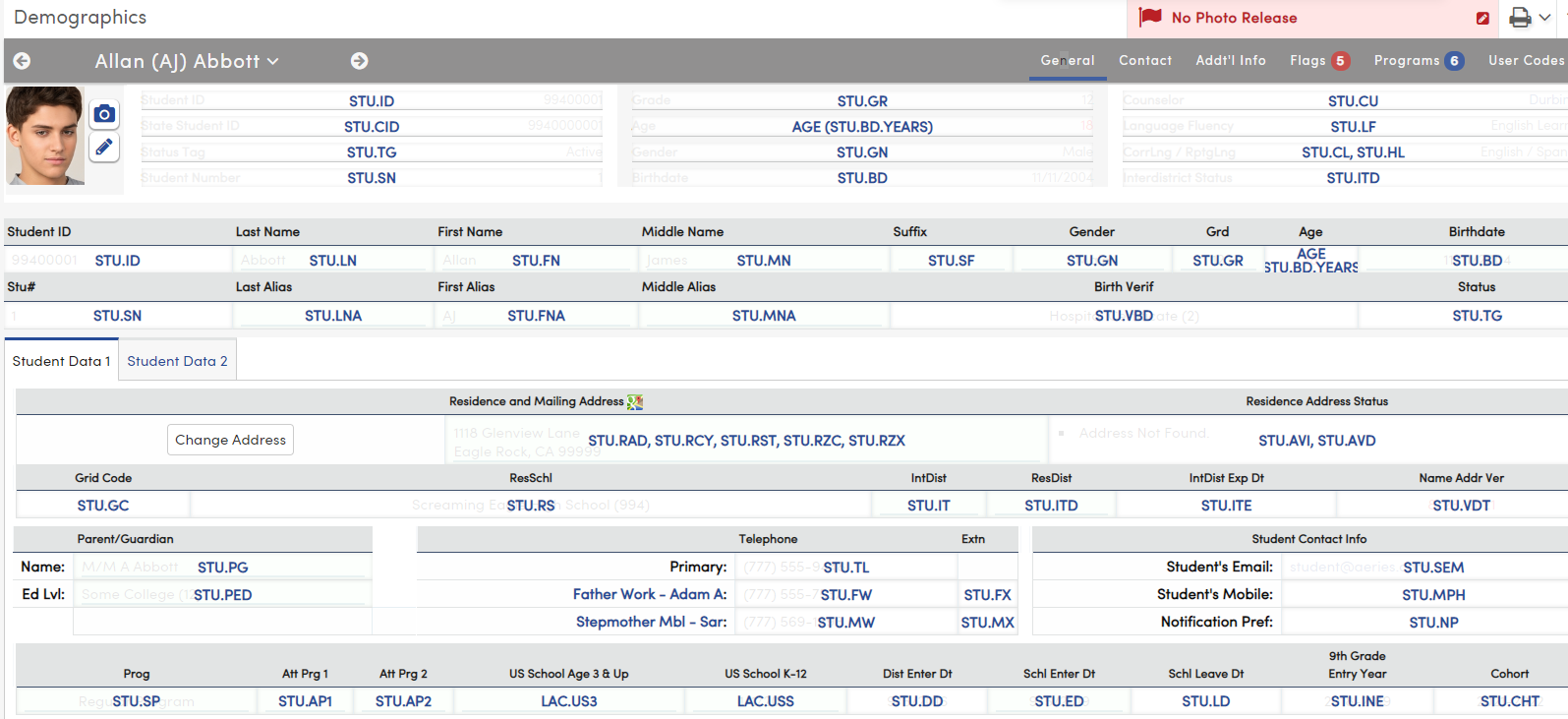 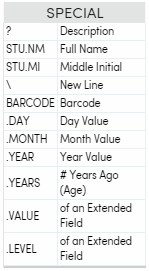 Query?
One of the Special features of  Query is the ?.  Adding a ? after the field name will give the description in the query rather than the alpha/numeric value. This doesn’t work in all fields, but it is worth a try!
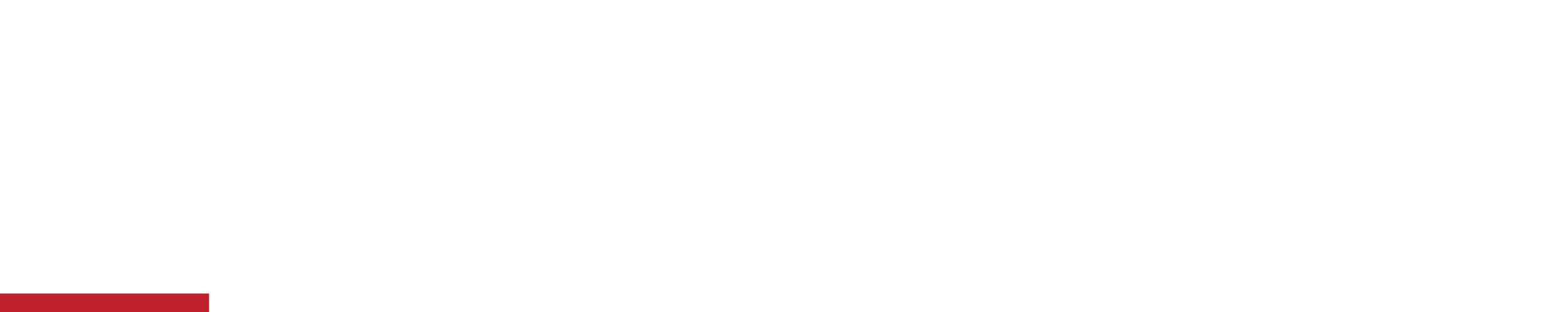 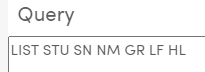 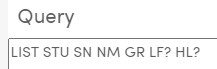 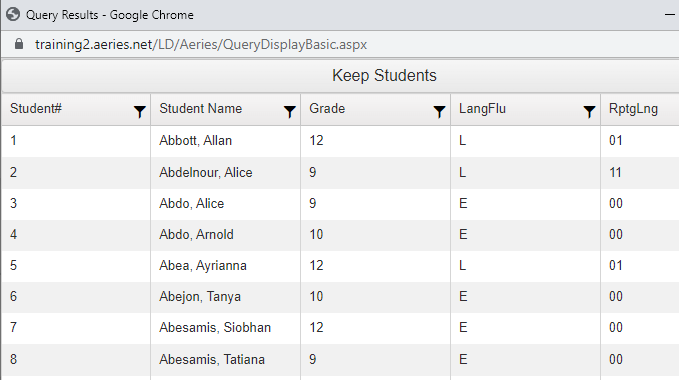 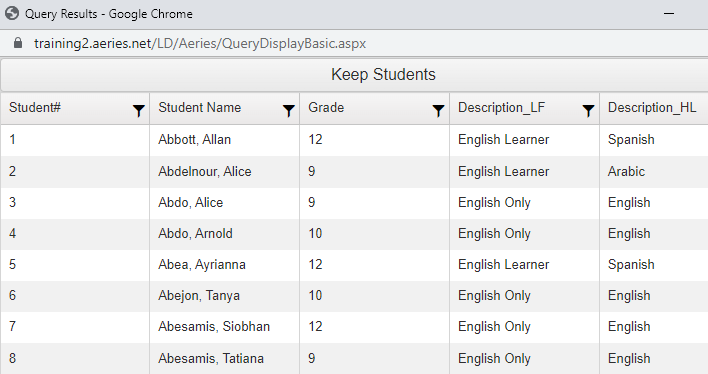 Ah-ha Moment Reports
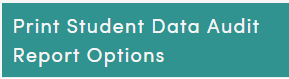 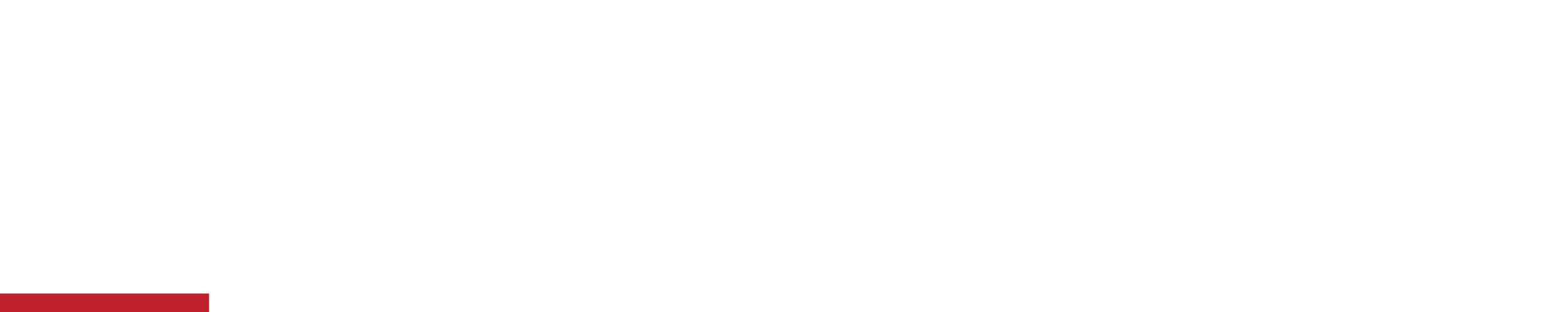 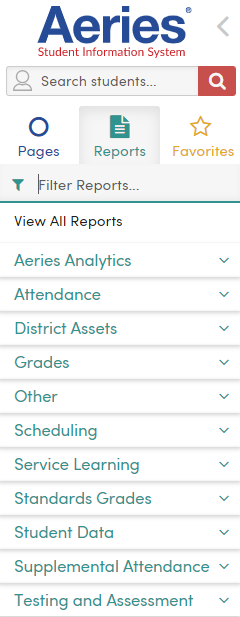 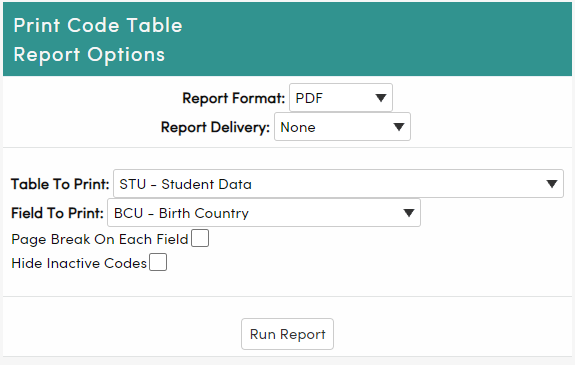 Find students with missing data
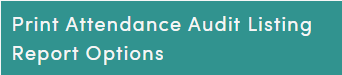 Find students whose attendance records may be invalid
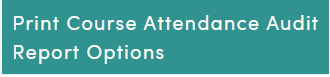 Provides a descriptive list of the field names
Finds students whose course attendance records may be invalid
What kind of tools do teachers have?
The Teacher Resource Center is available for every teacher when they login to Aeries. Remind them this is a great go-to spot for any questions they may have especially related to attendance or gradebook. They can join the Aeries teacher community, suggest new Aeries ideas, look at training videos or read support documentation right from their Home page.
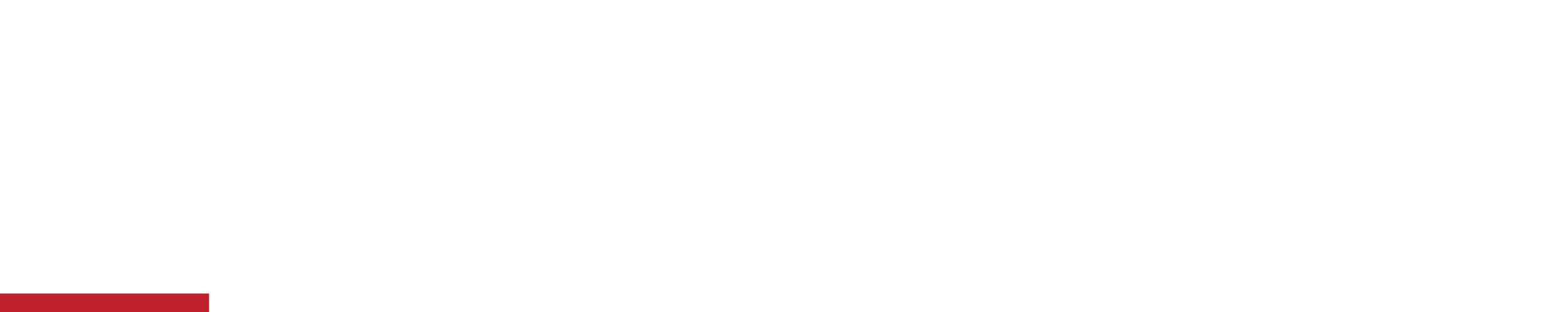 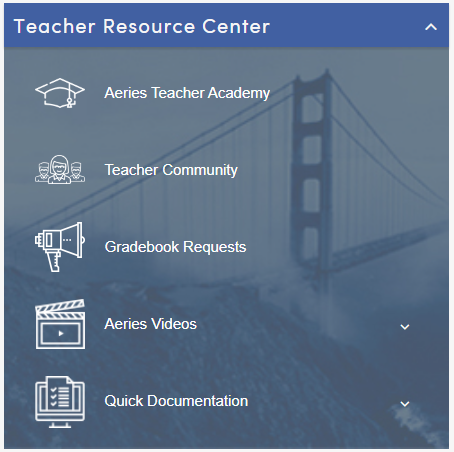 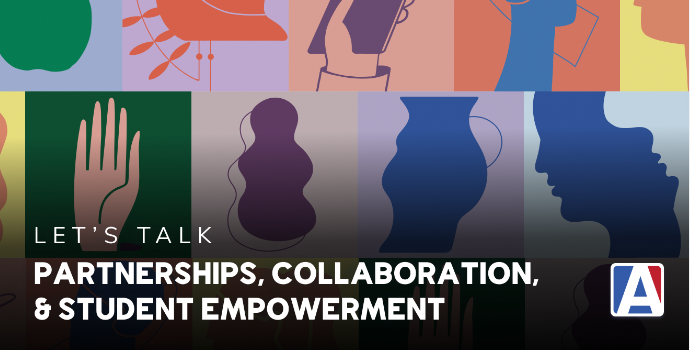 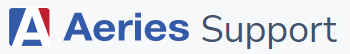 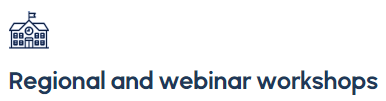 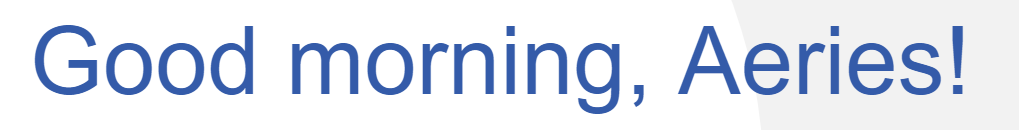 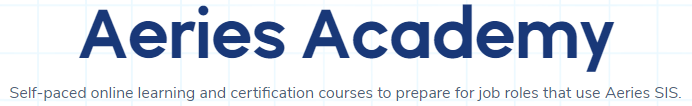 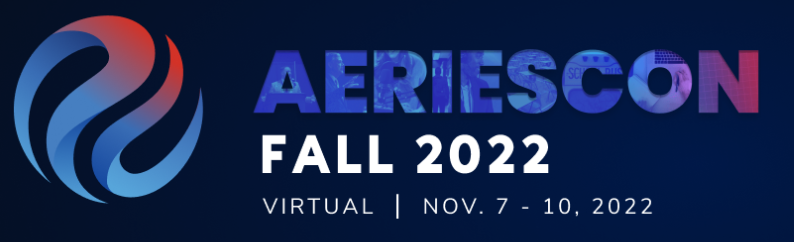 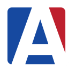 We are here to support your work!
Click any of the hot links below to learn more!
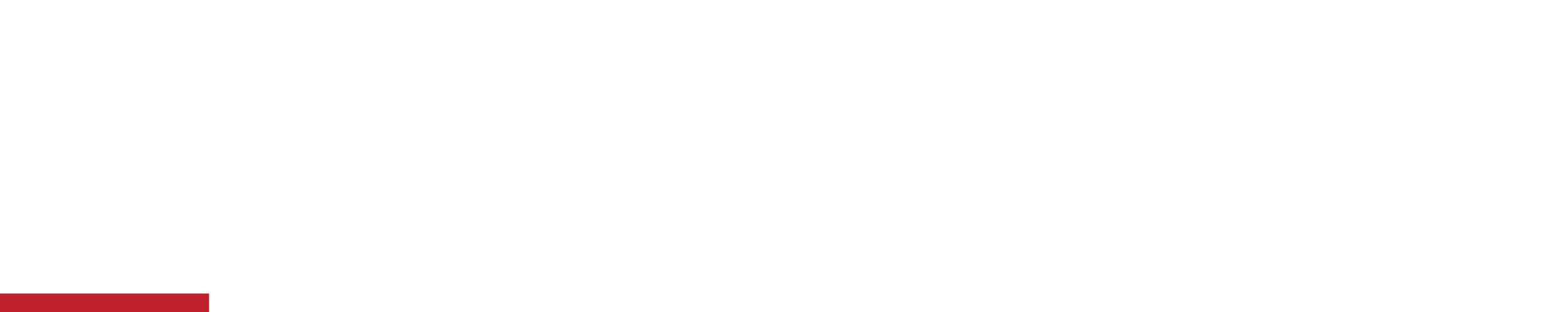 Events Calendar
School & District Global Messages
Student Search
Sample Queries
Intro to Teacher Portal
Aeries Support
GMA Replays
Webinars & Workshops
AeriesCon Fall 2022 Replays
Aeries Academy
 Training Catalog
Code Table Report
Attendance Audit Report
Course Attendance Audit Report
Aeries Blog & Listserv Sign Up
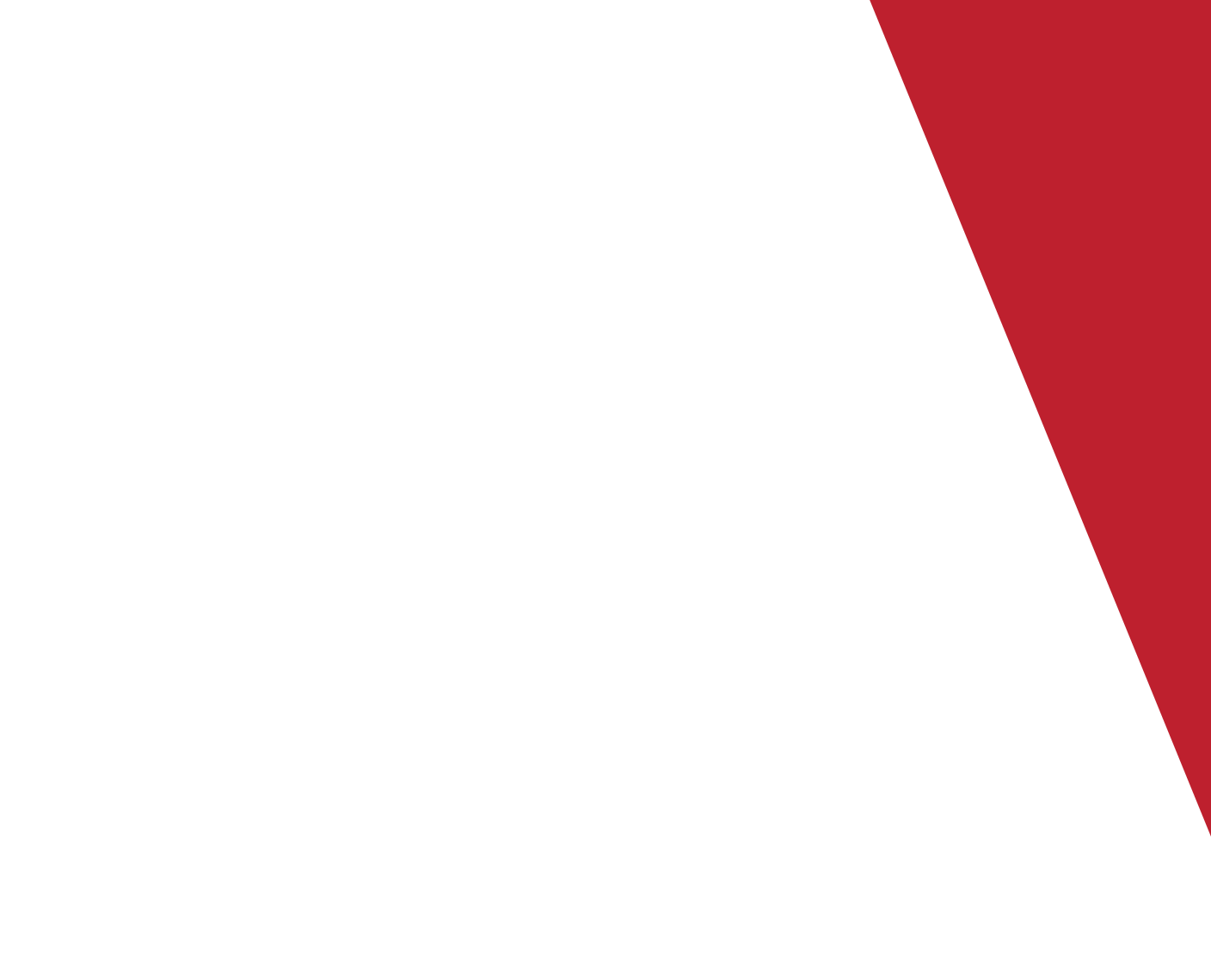 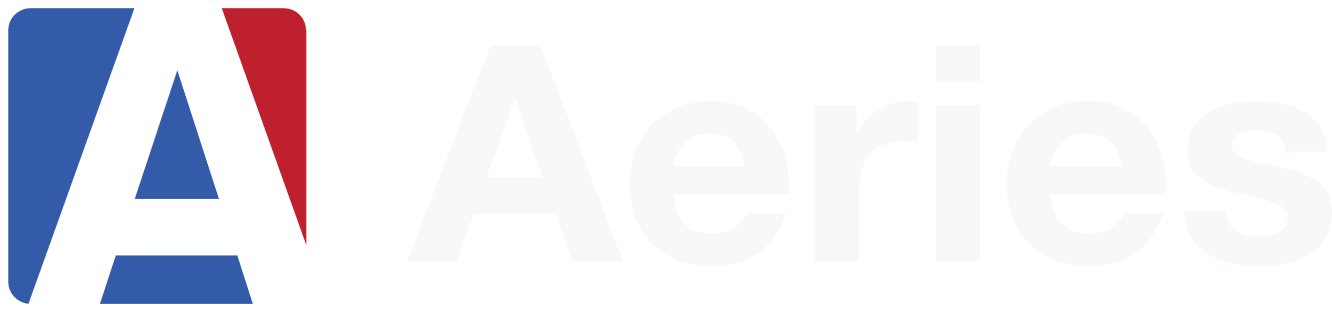 Thank you for joining us!
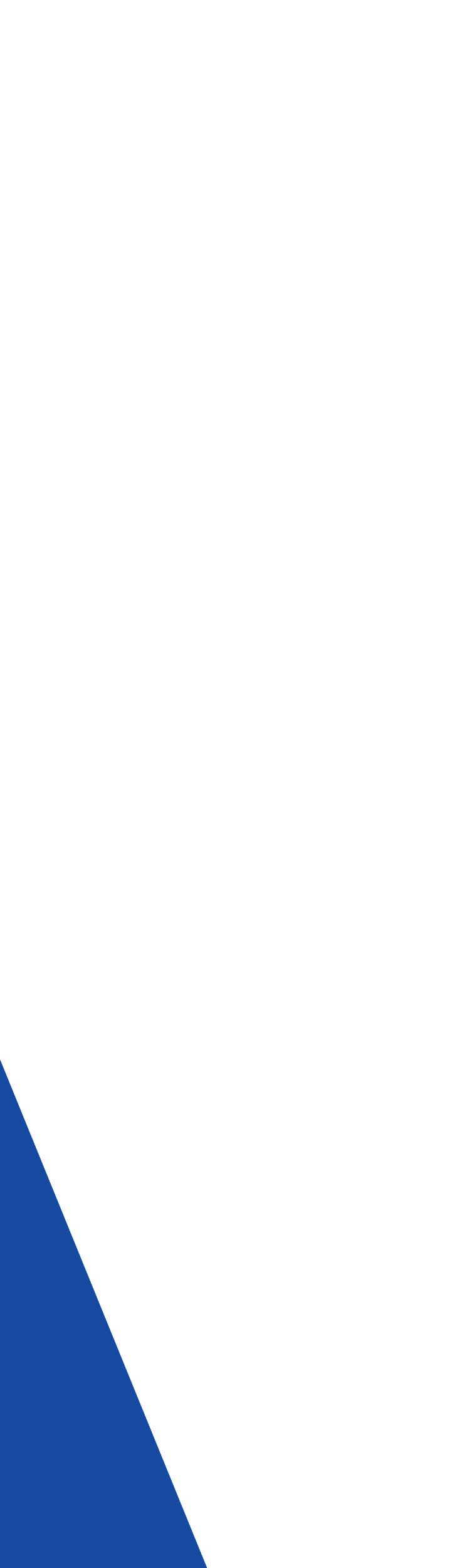 Bring your coffee and come to the next GMA! Check our website for dates and topics. All are welcome. And it’s FREE!

Please complete the session survey
GMA Session Survey